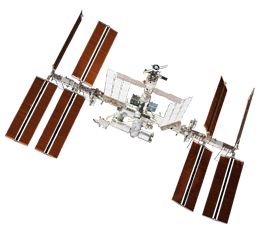 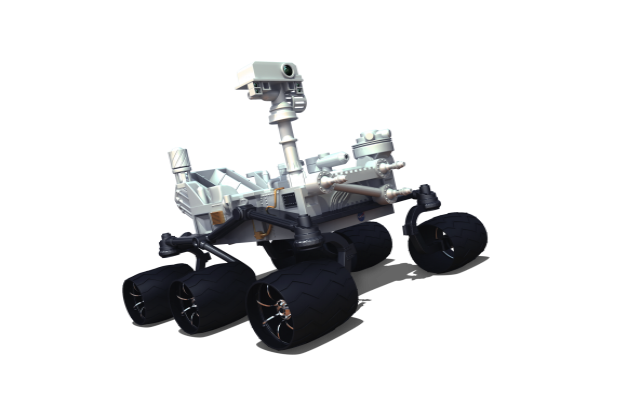 Deep sea diver andnasa educator resources
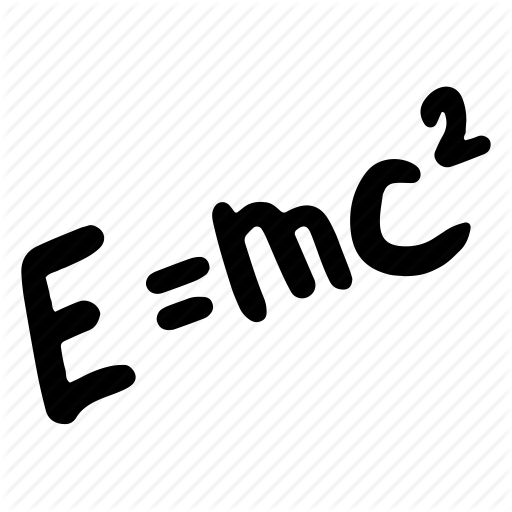 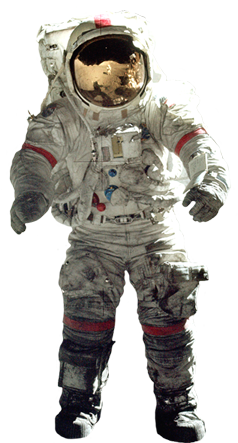 Caitlin Nolby & Marissa saad
North Dakota Space Grant Consortium
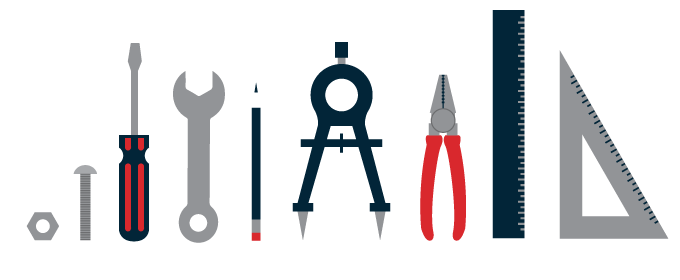 Meet the space grant team!
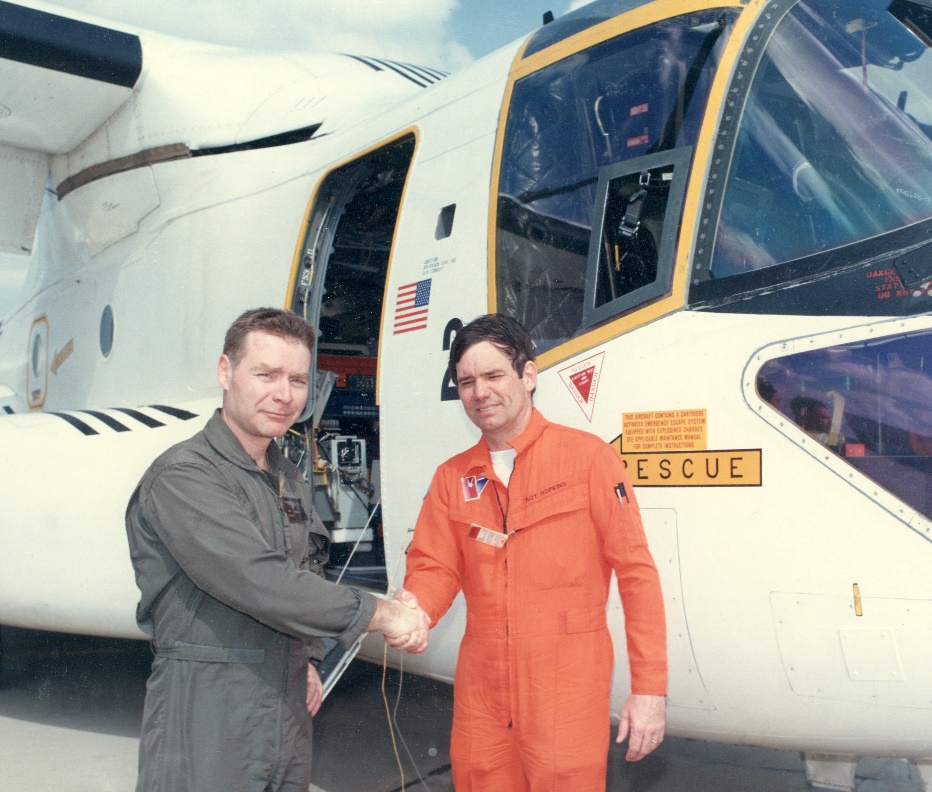 Director of Space Grant, Jim Casler
Deputy Director, Caitlin Nolby
Coordinator, Marissa Saad
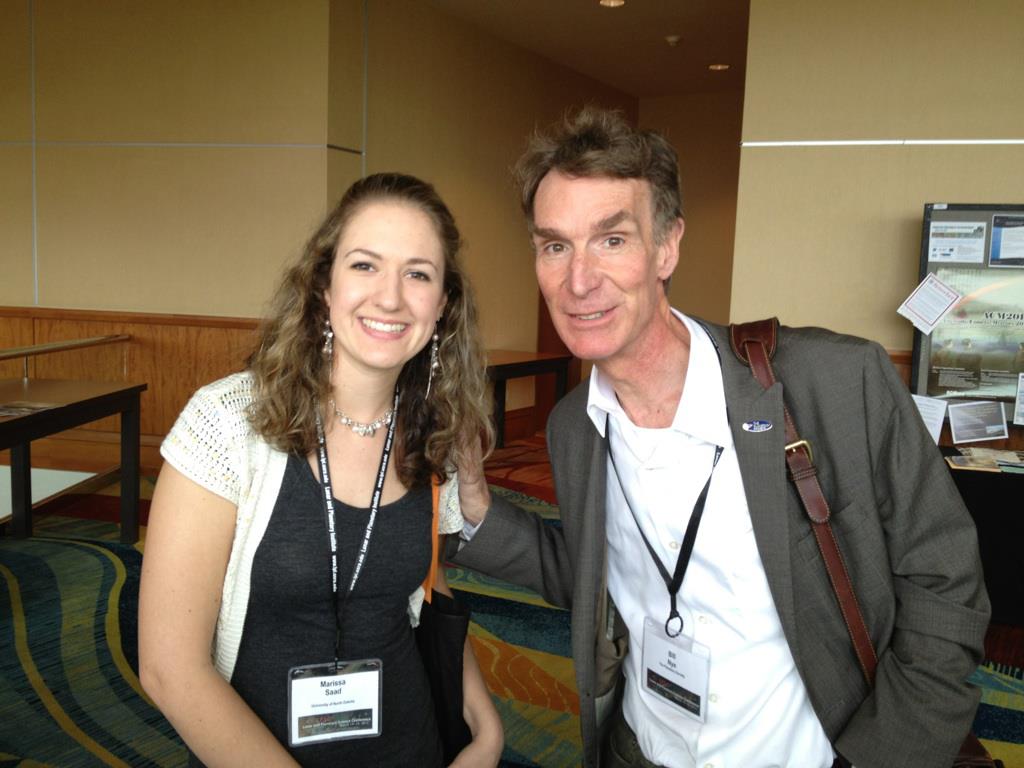 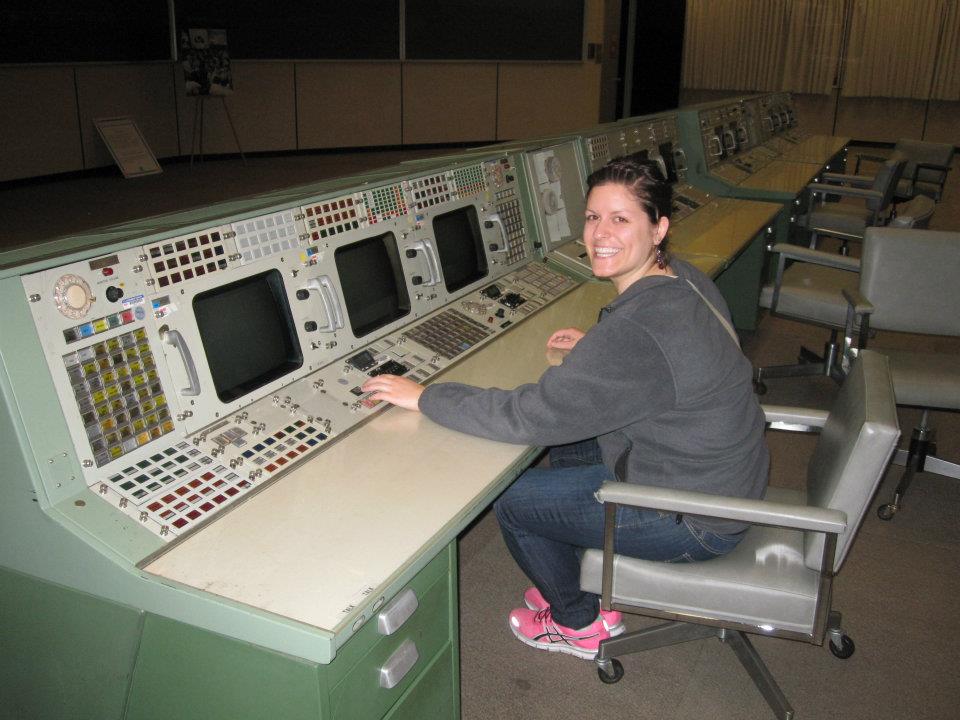 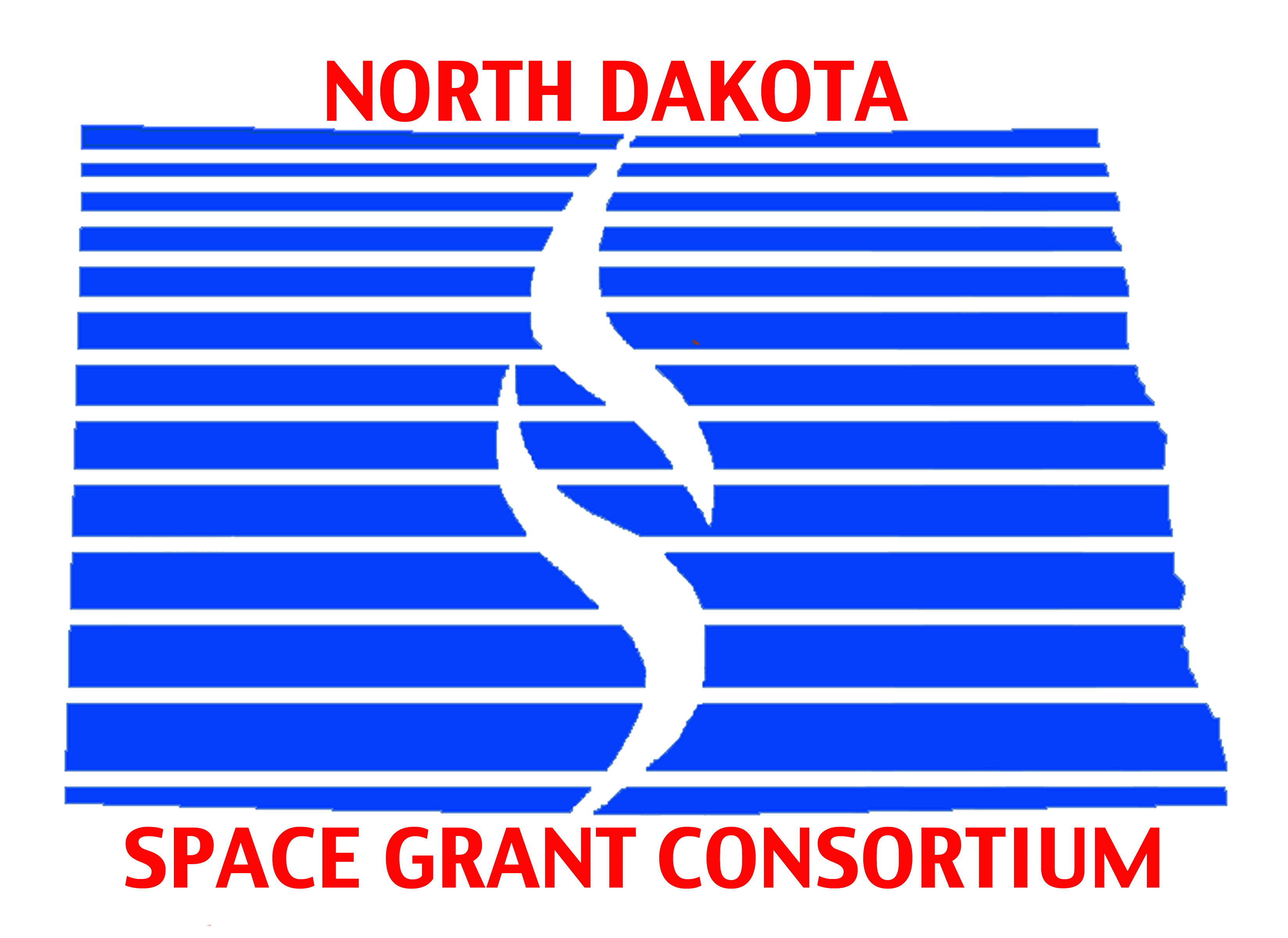 SCIGIRLS DEEP SEA DIVER
Season 2, episode 1: Aquabots
Challenge: NASA is currently preparing for long-duration spaceflight to Mars and needs to practice procedures in the NBL.  They need to select a contractor to design and build neutrally buoyant tools for training.
Make predictions on given materials
Design your “deep sea diver”
Collaborative Design Review
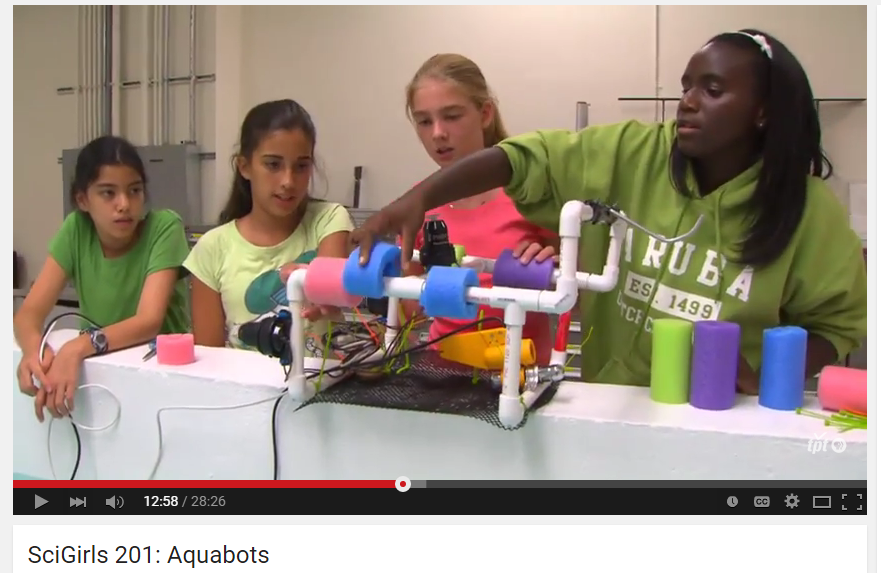 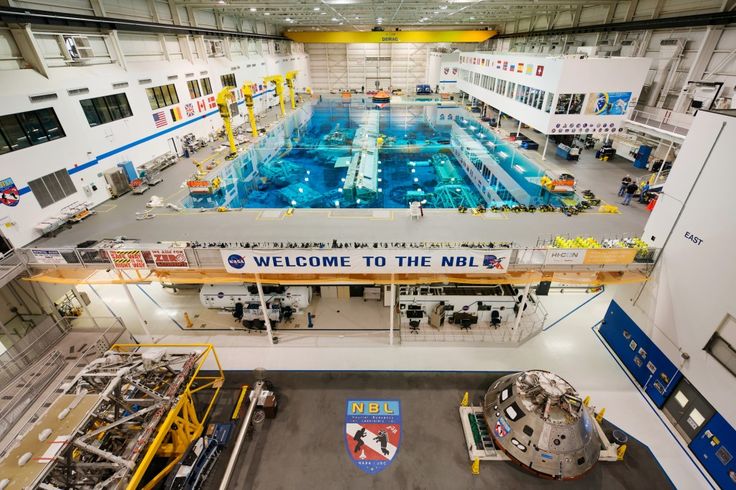 SCIGIRLS DEEP SEA DIVER
Objective: Design and Build a Neutrally Buoyant Object
What does it mean to be neutrally buoyant?
Balancing act between forces
Densities are equal
Which planet would “float” in a giant pool of water?
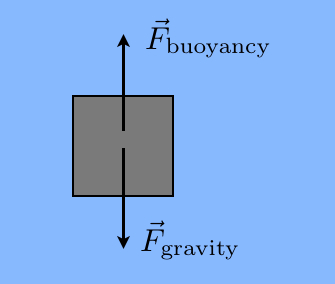 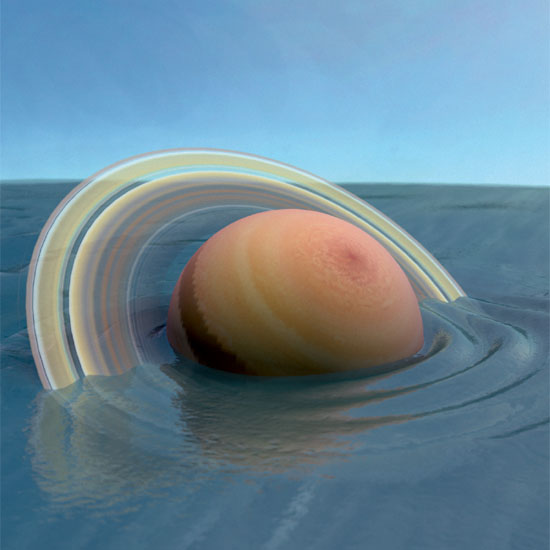 REFLECTION
What worked? Materials?
Other applicaitons?
Scuba divers
Submarines
Fish
Science! –Taking ocean measurements
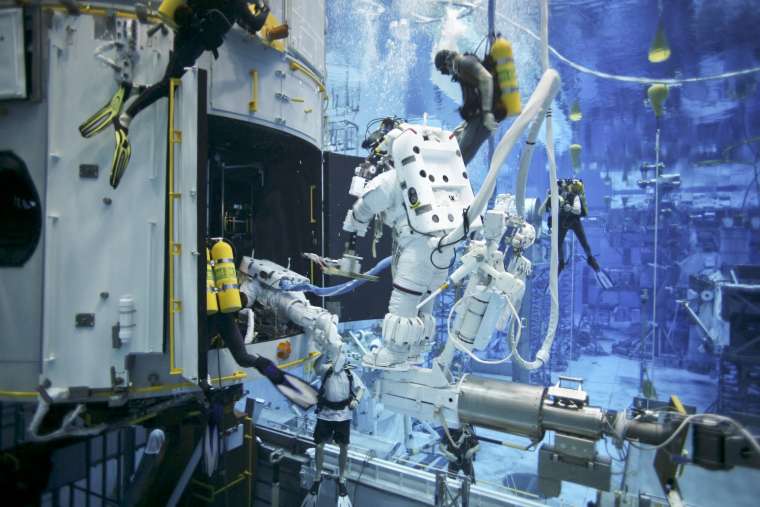 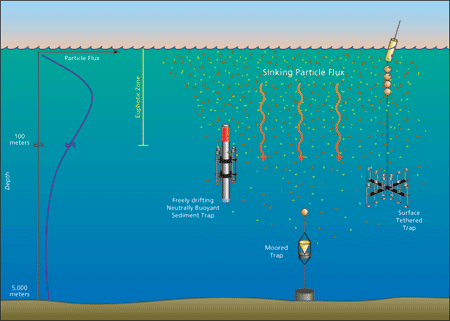 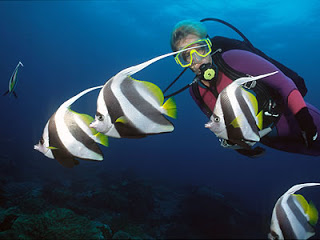 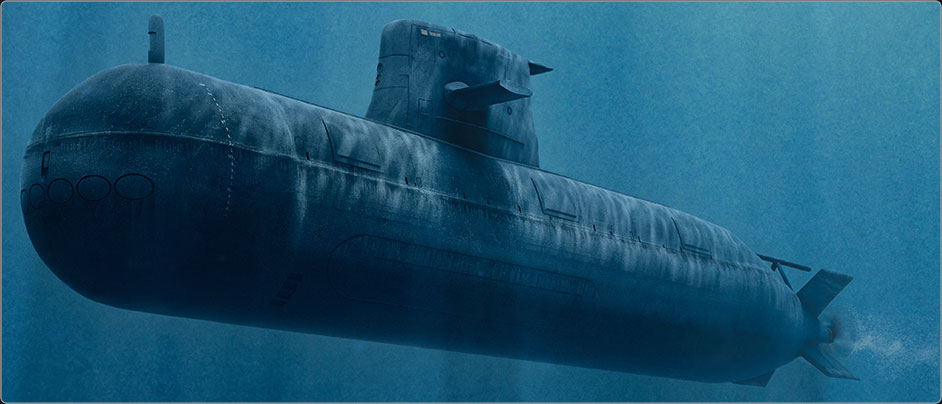 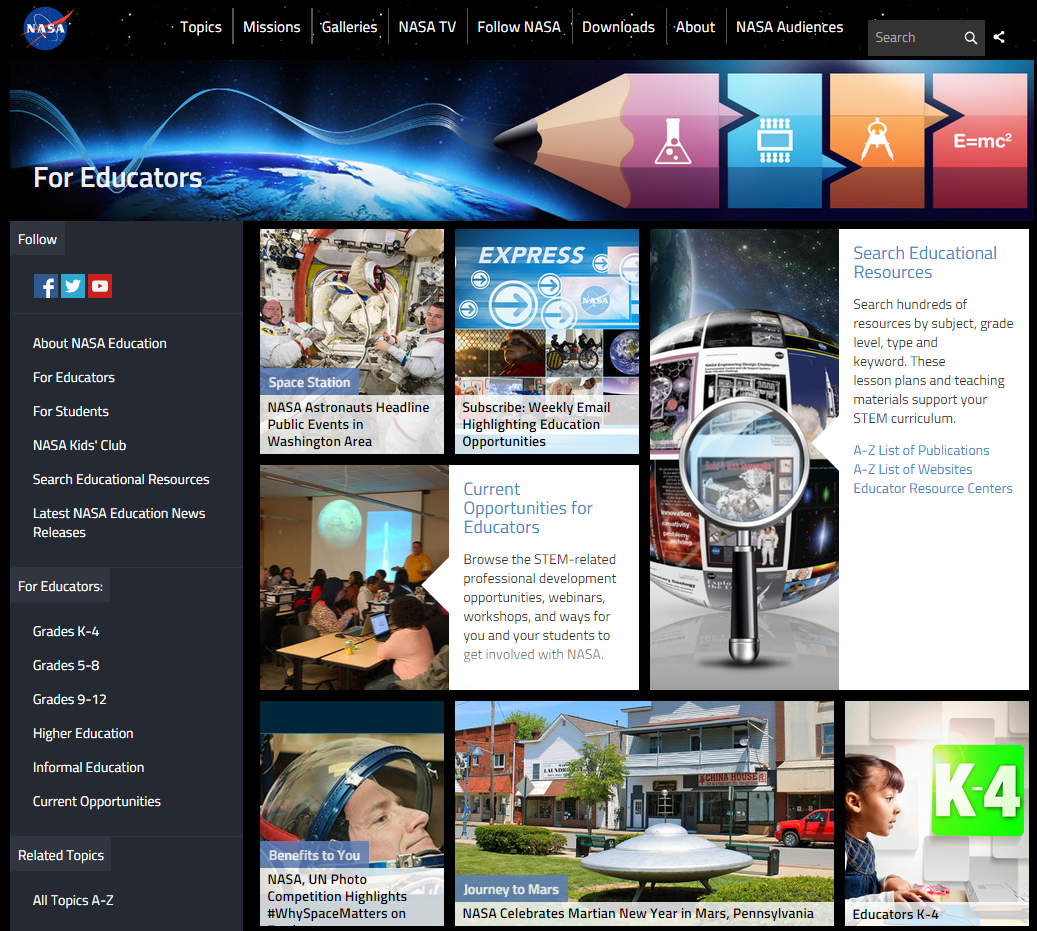 NASA Education
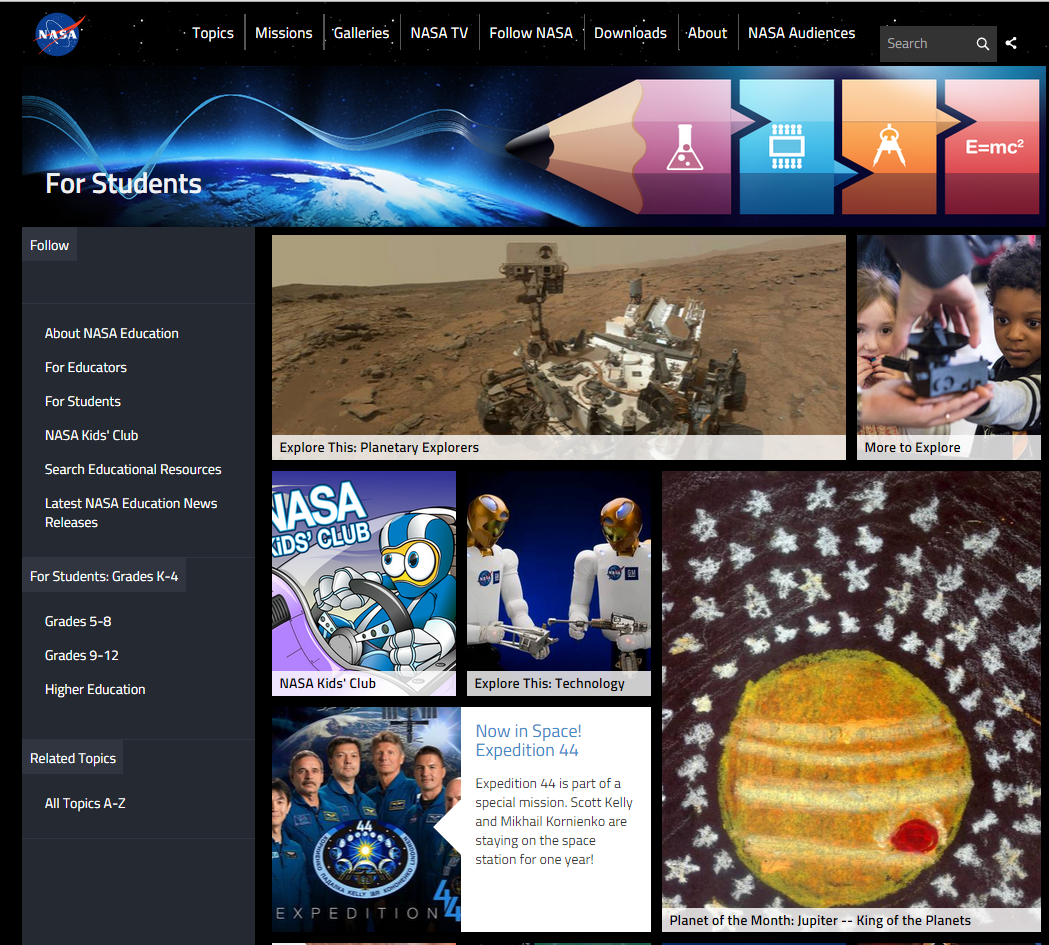 NASA for Students
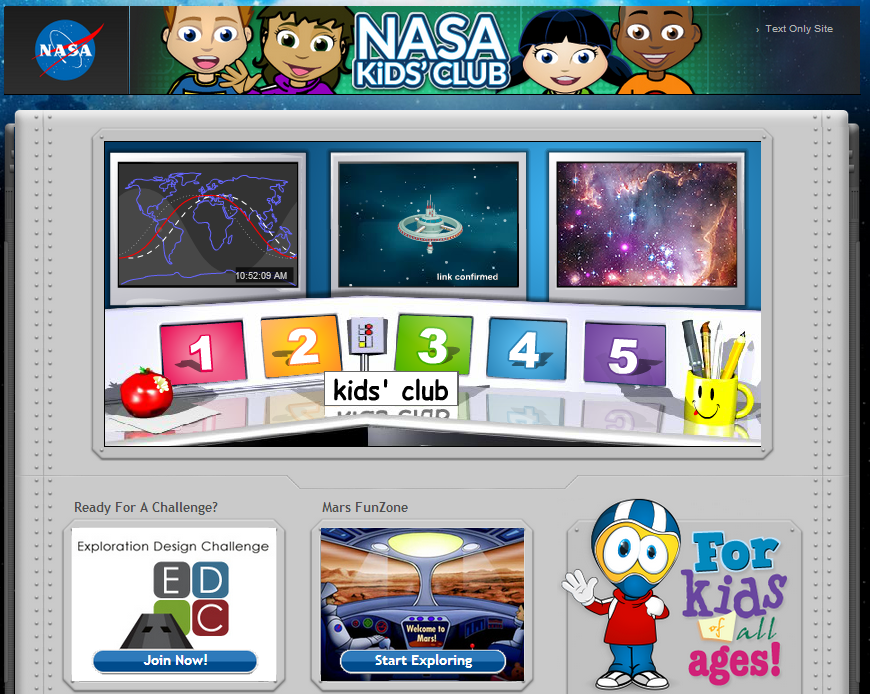 Space Math at NASA
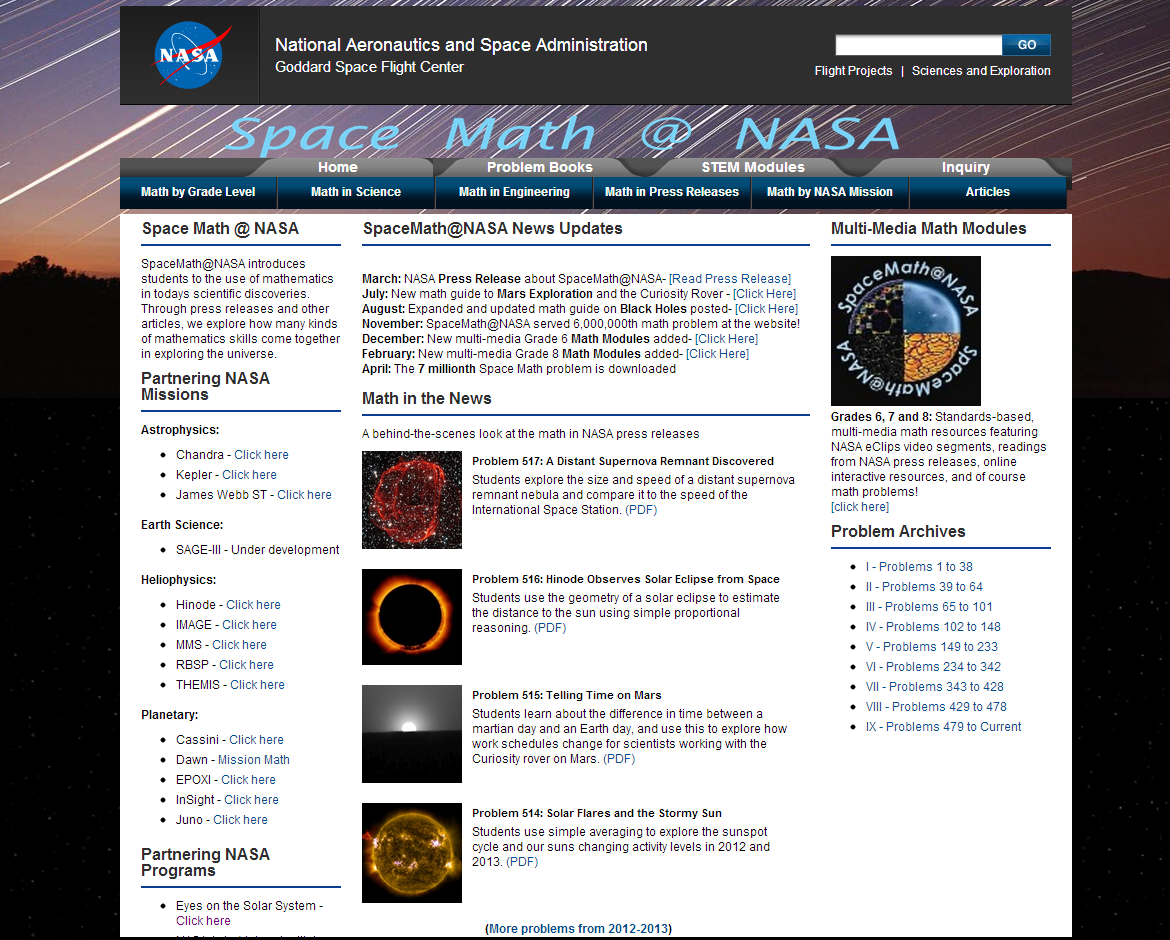 International Space Station - Live!
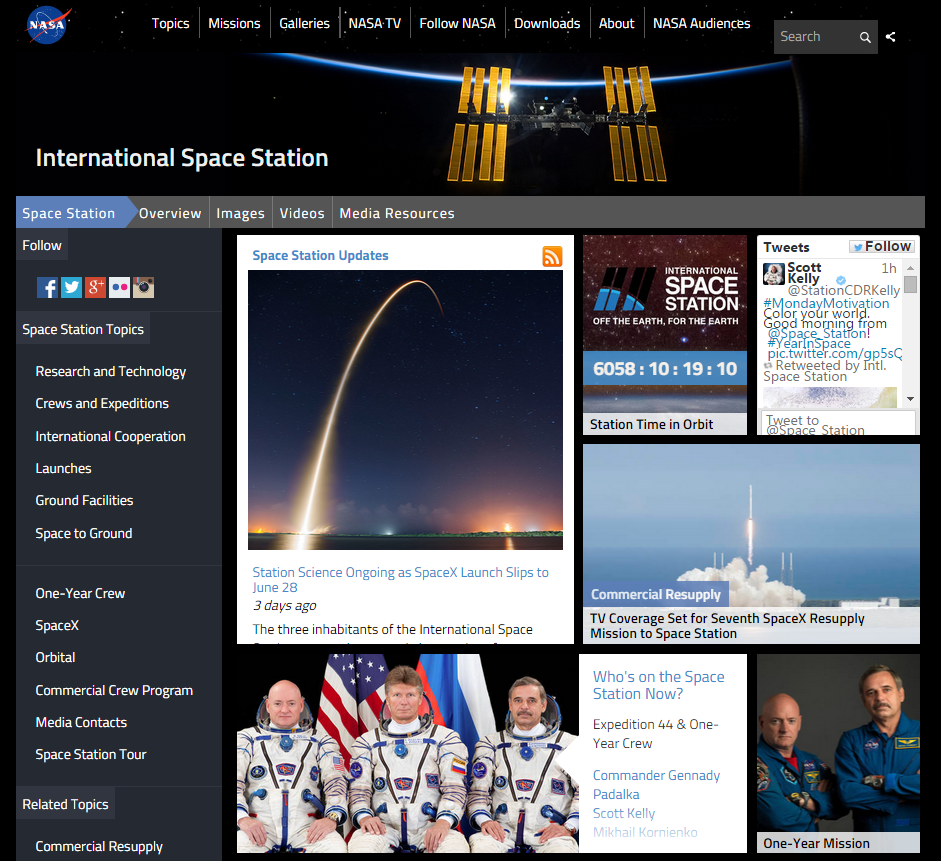 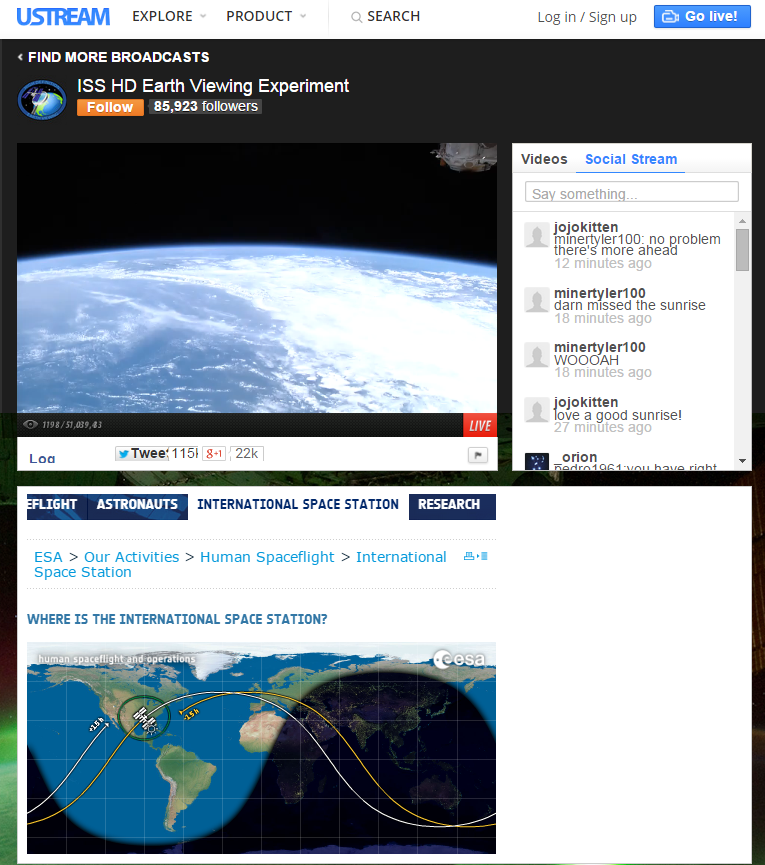 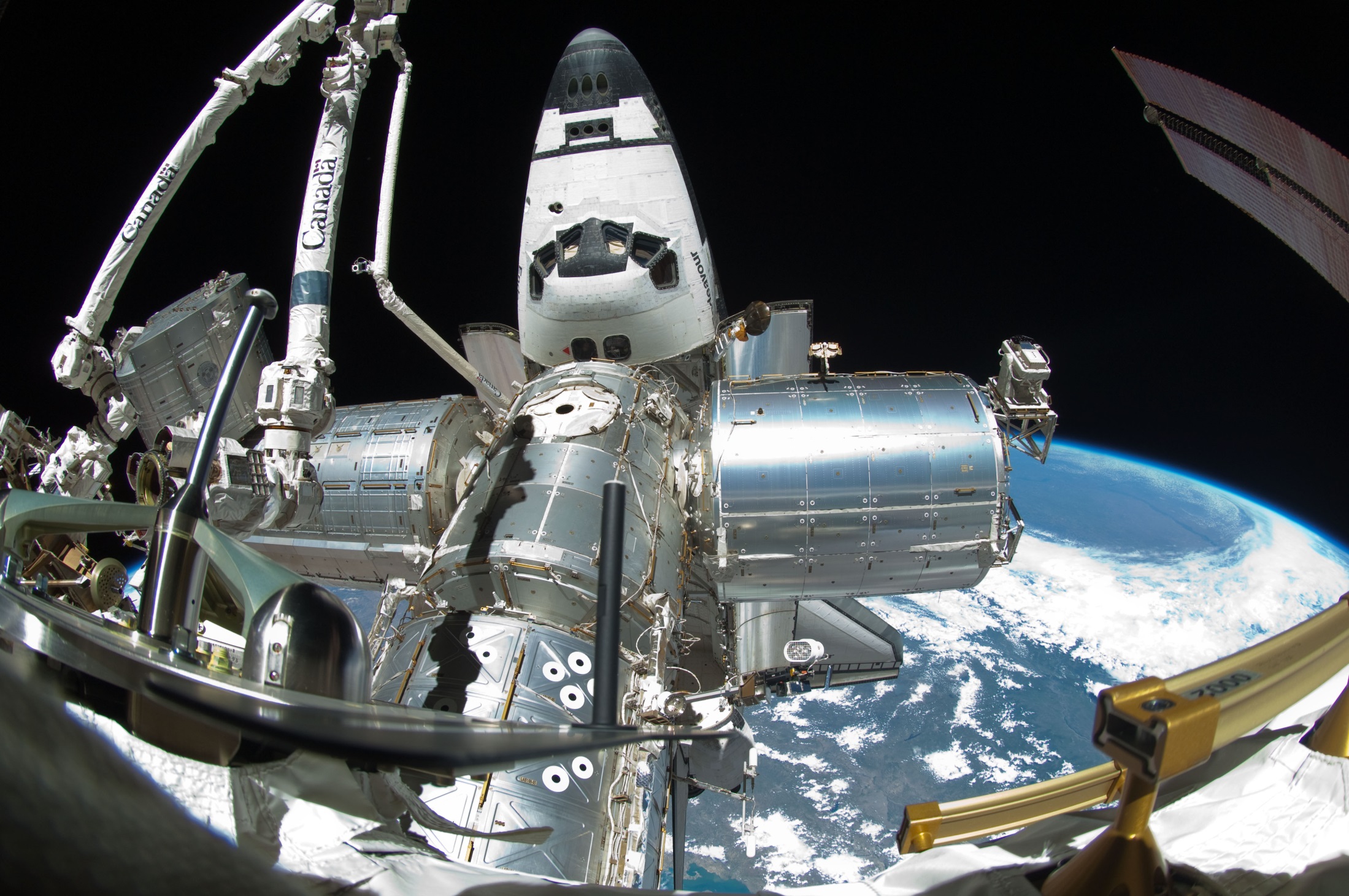 Spot the Station
Mars Curiosity Rover
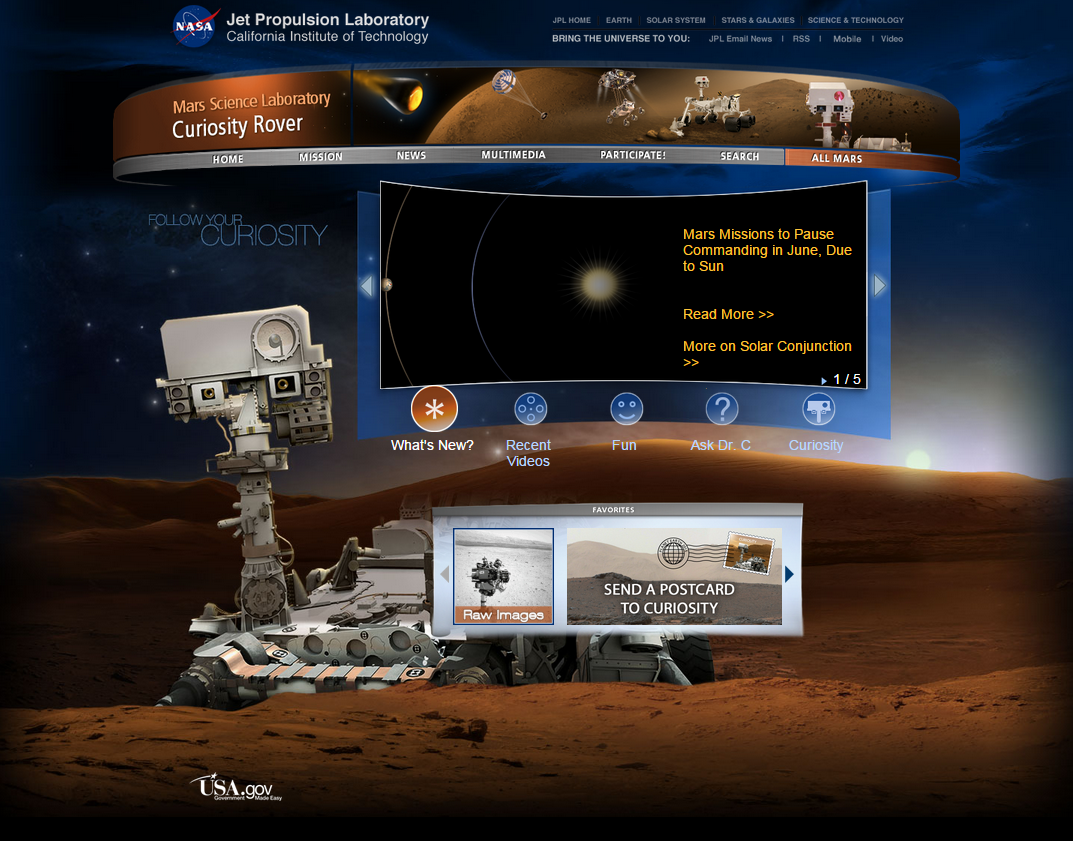 NASA – Lunar Reconnaissance Orbiter
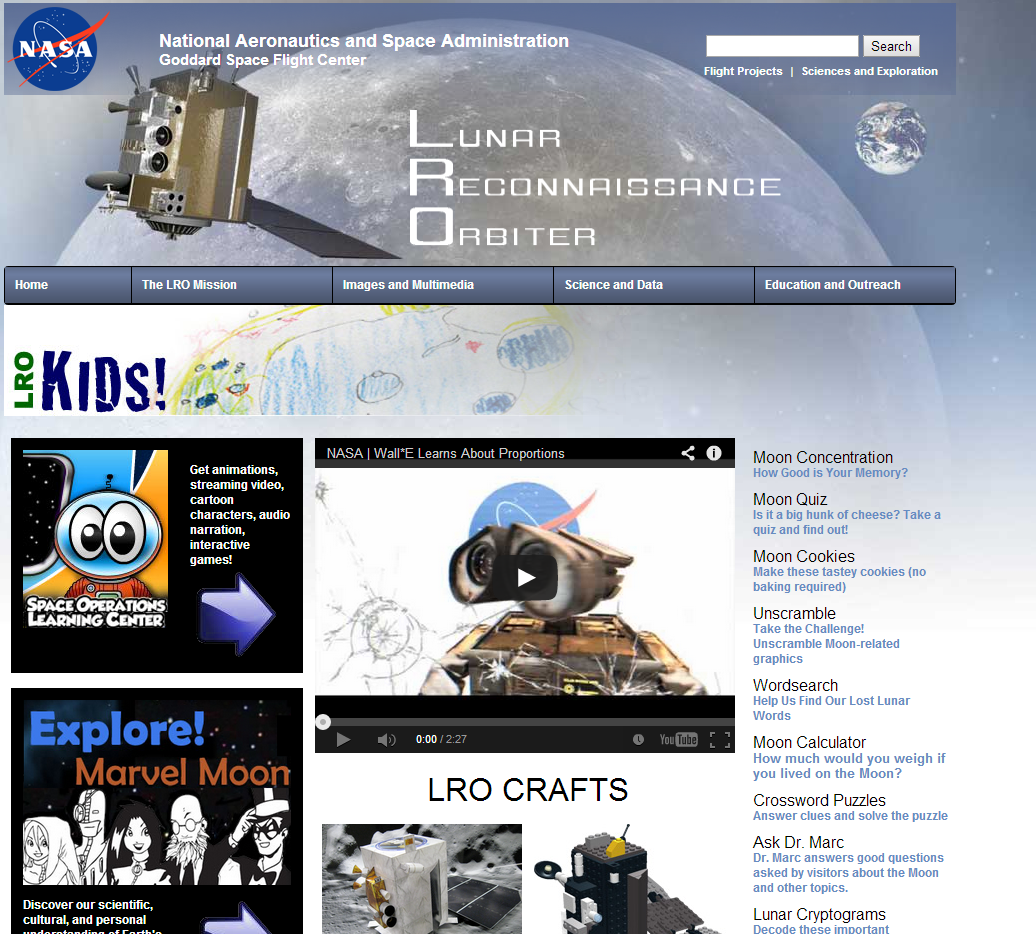 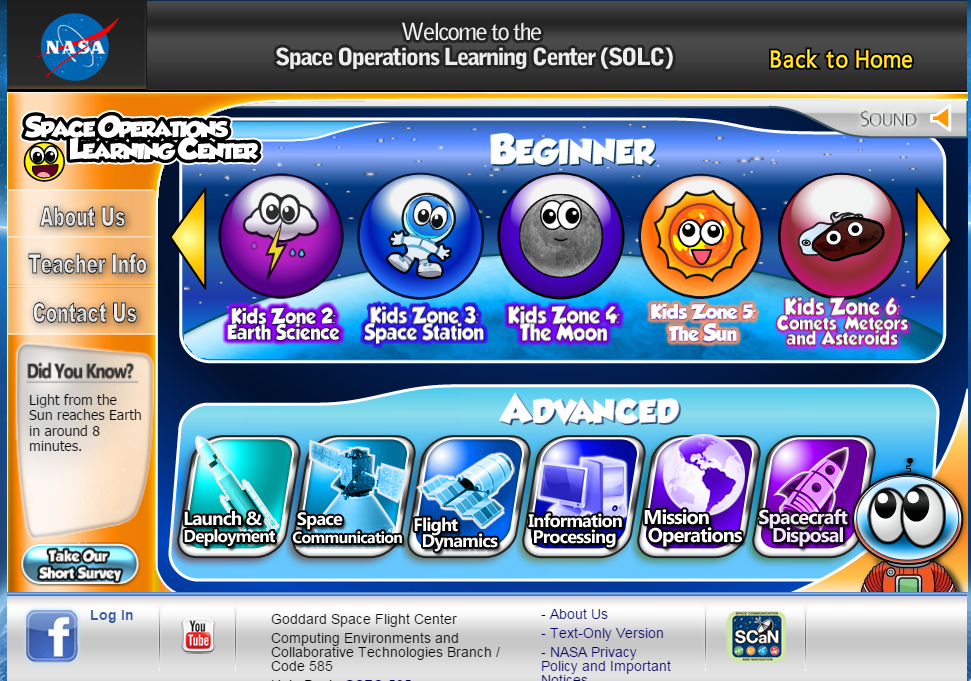 Lunar and Planetary Institute
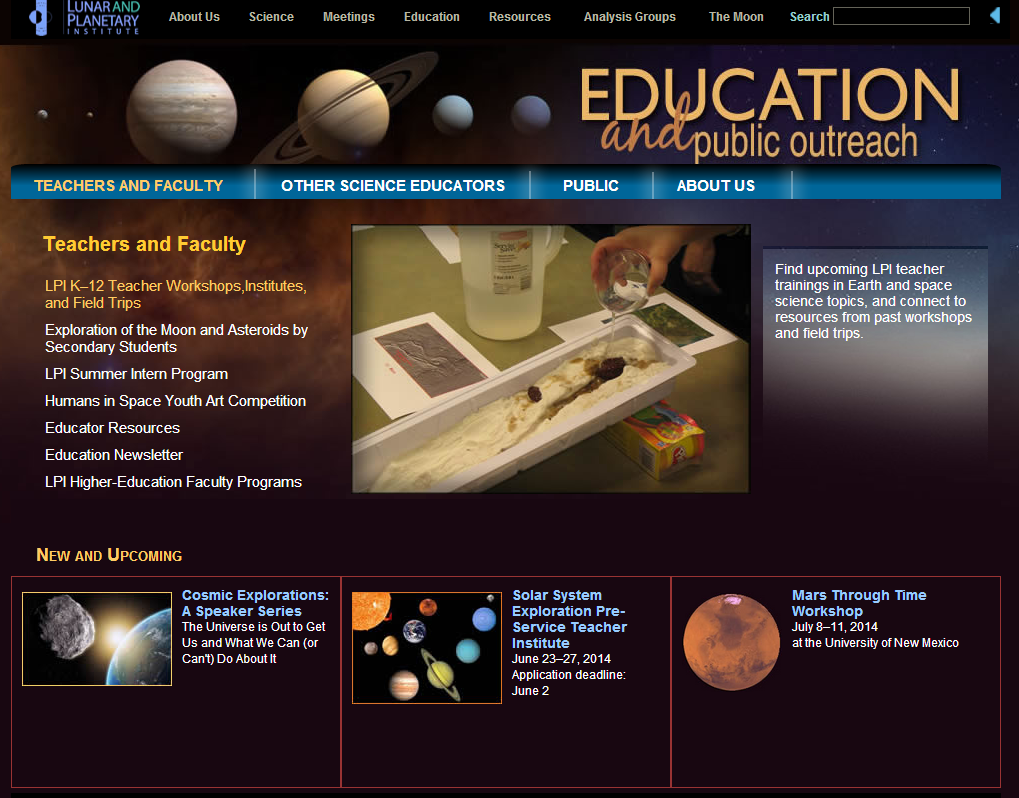 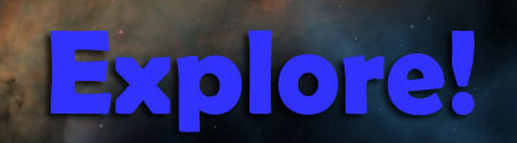 SciGirls Activities
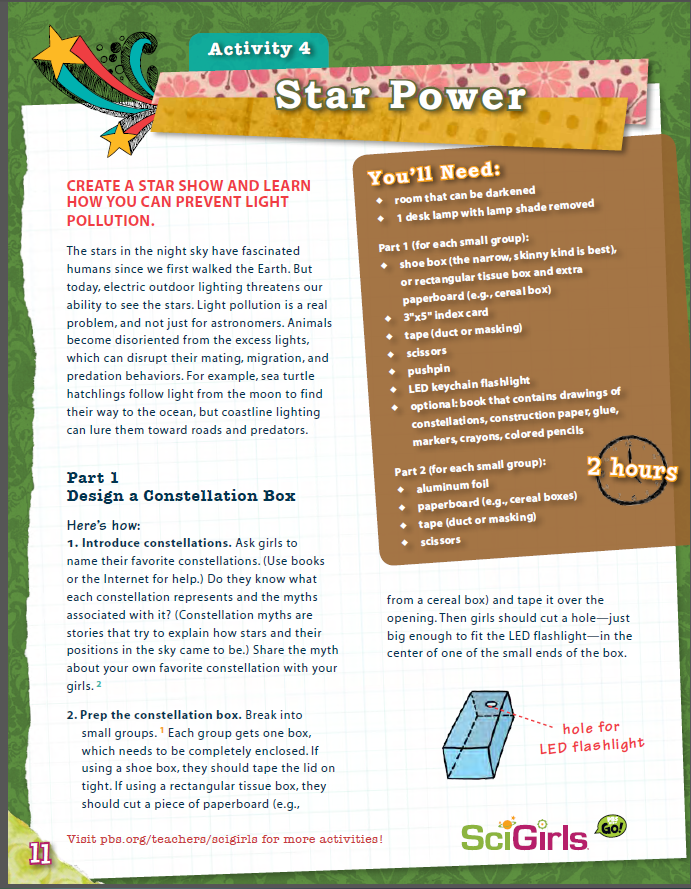 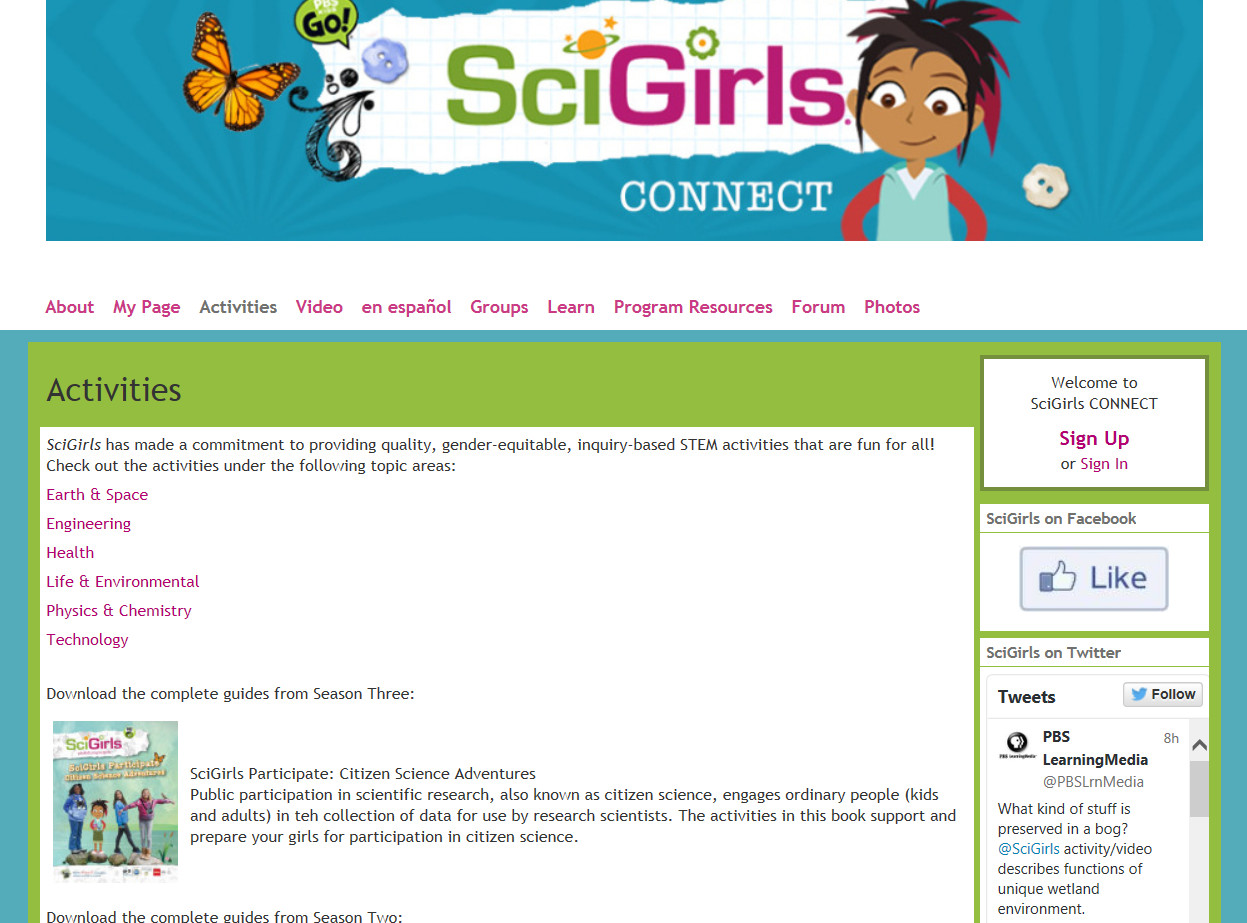 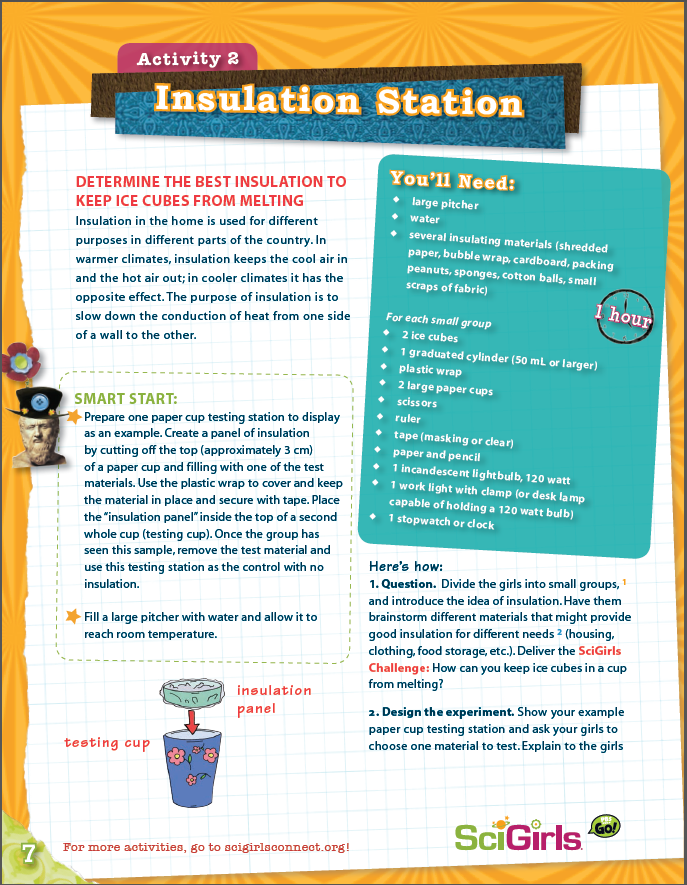 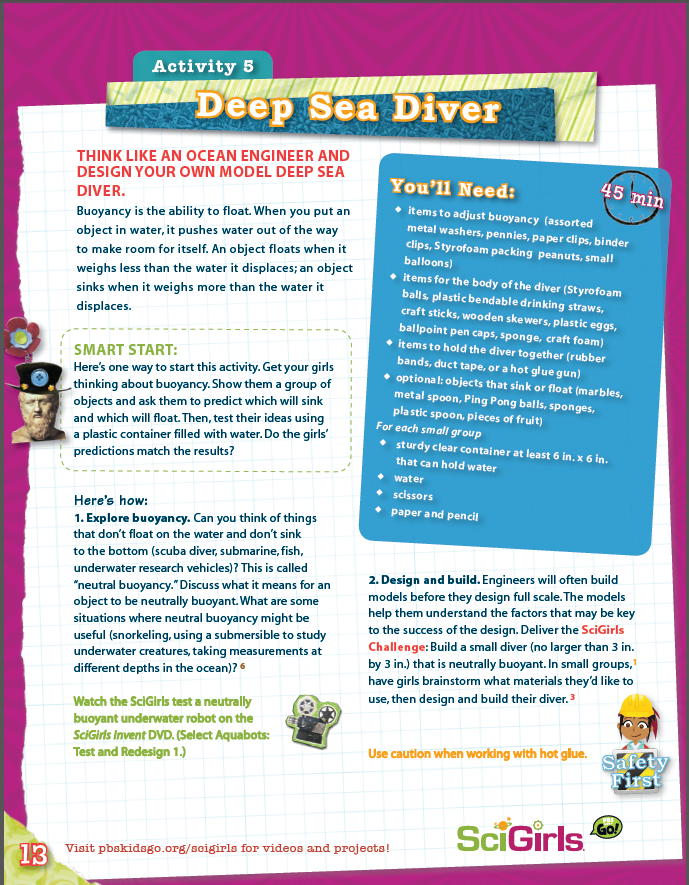 NASA Summer of Innovation
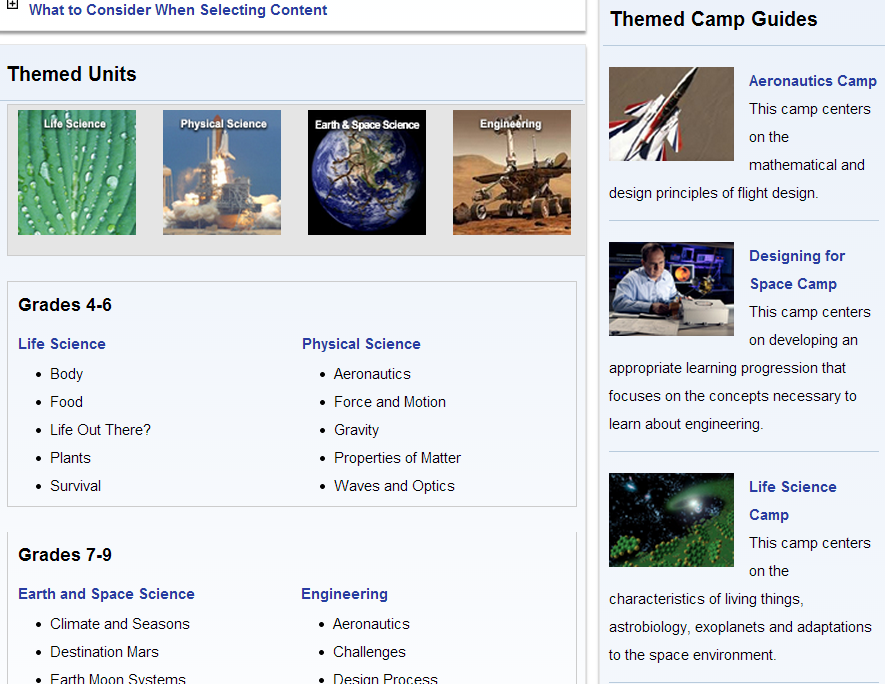 NASA Discovery Program
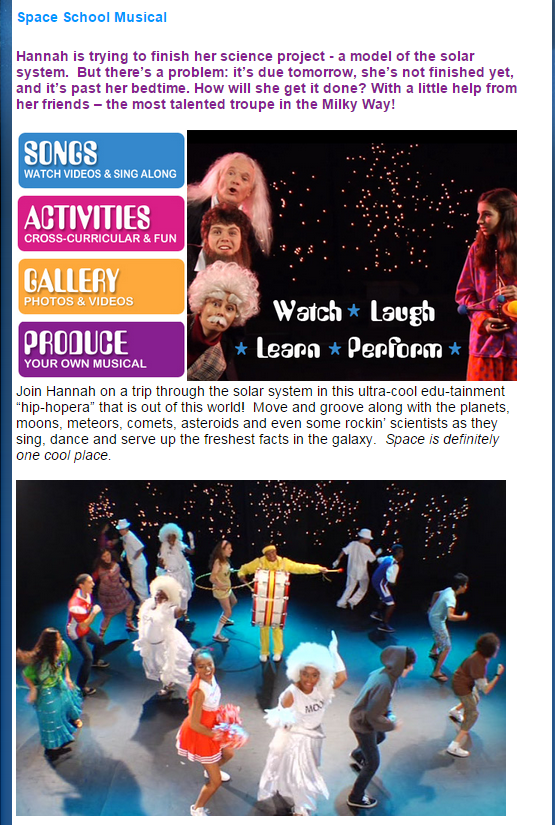 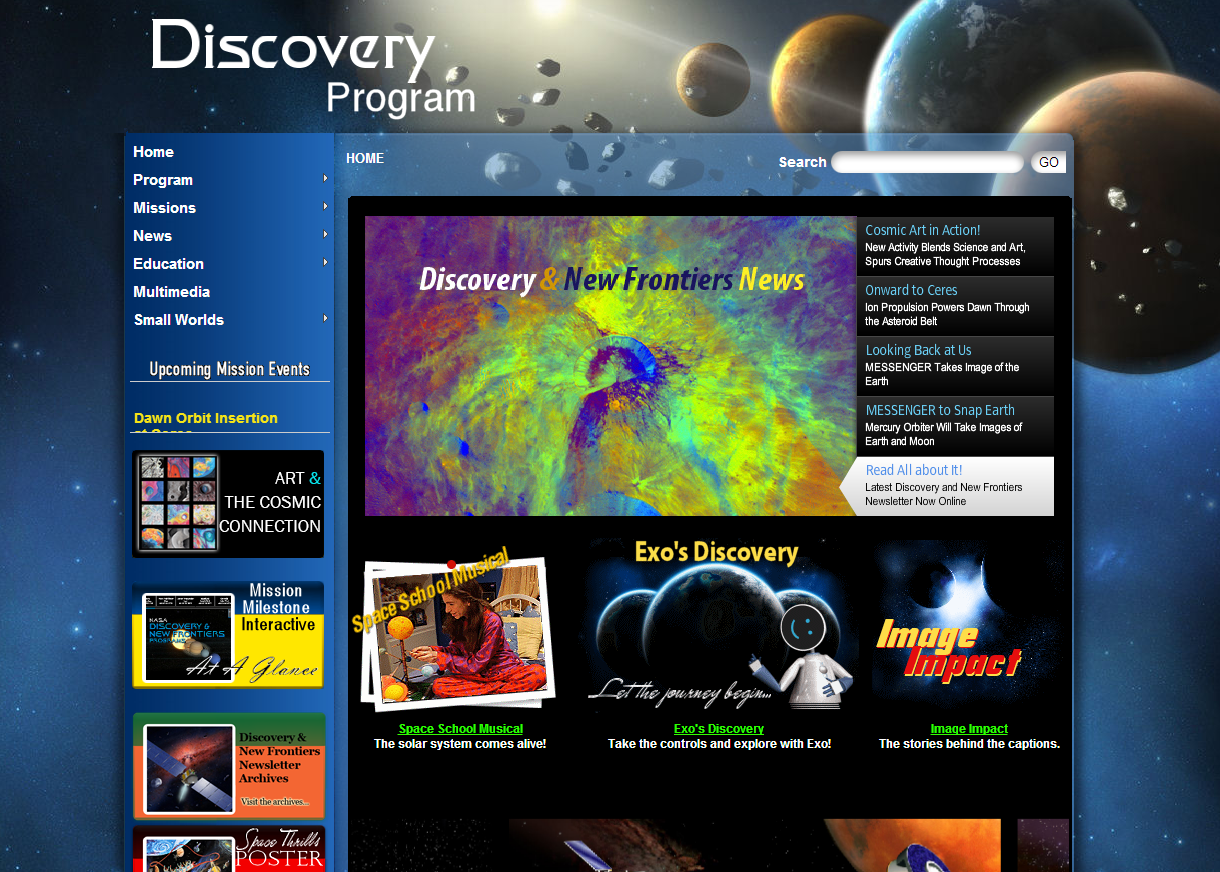 NASA Educator Professional Development Collaborative
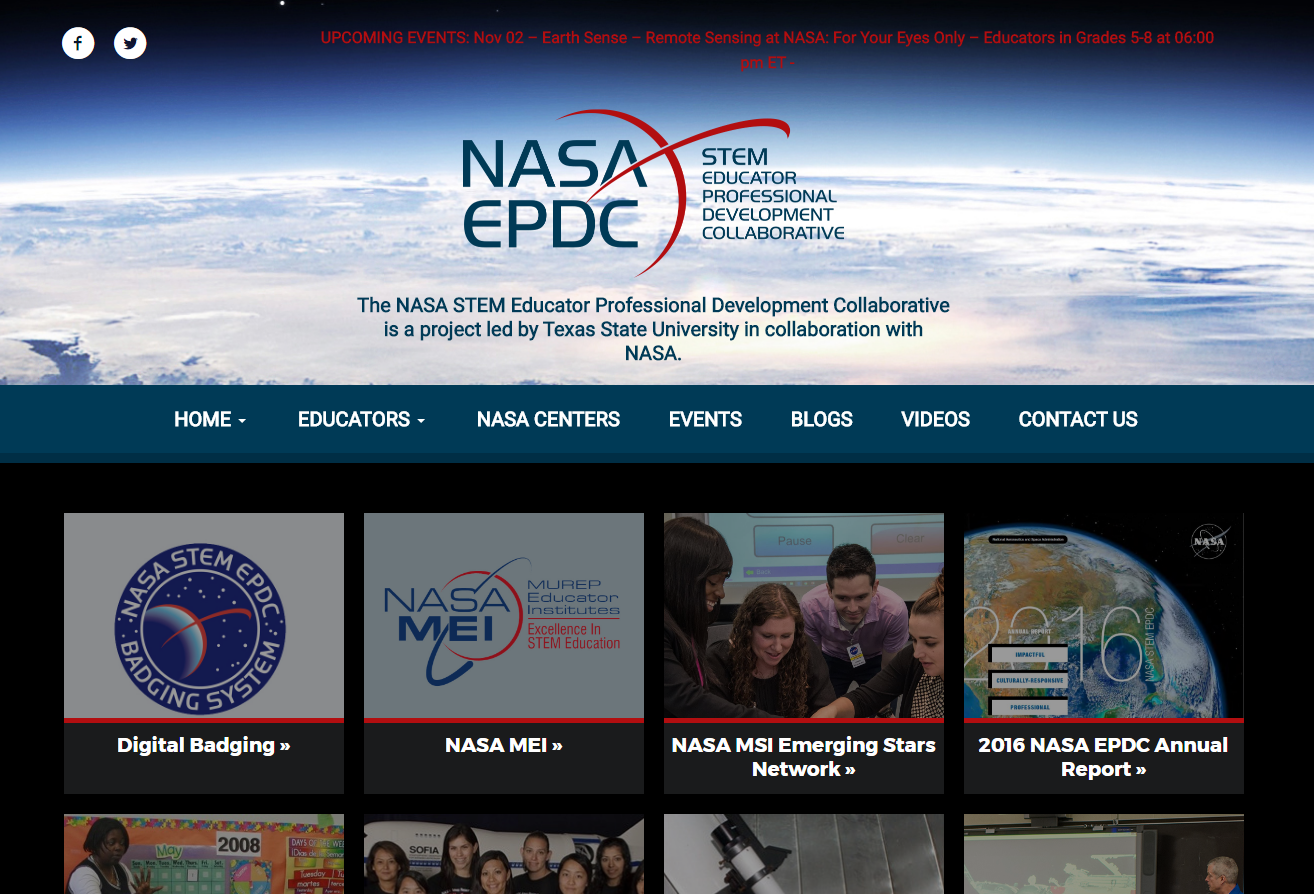 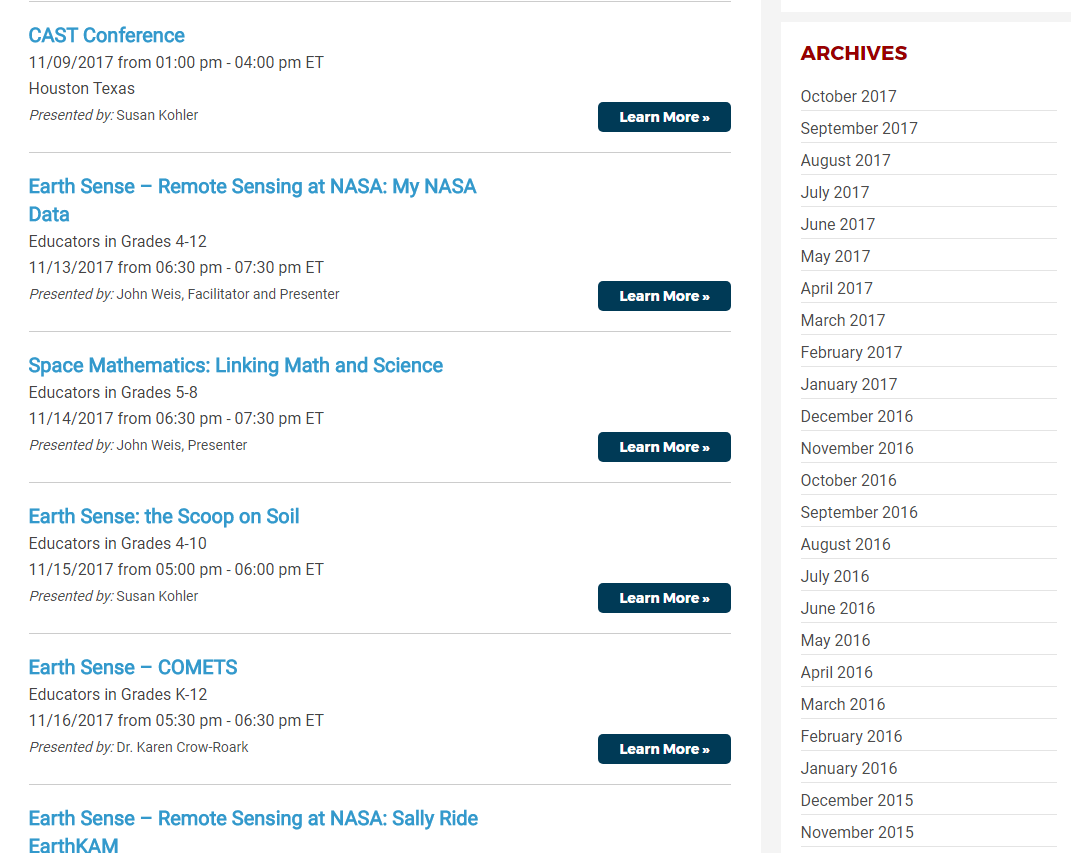 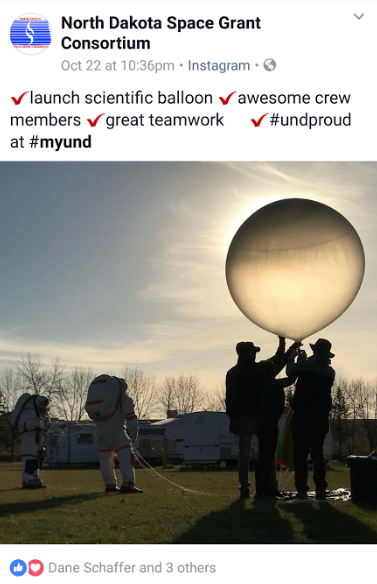 NDspacegrant.und.edu
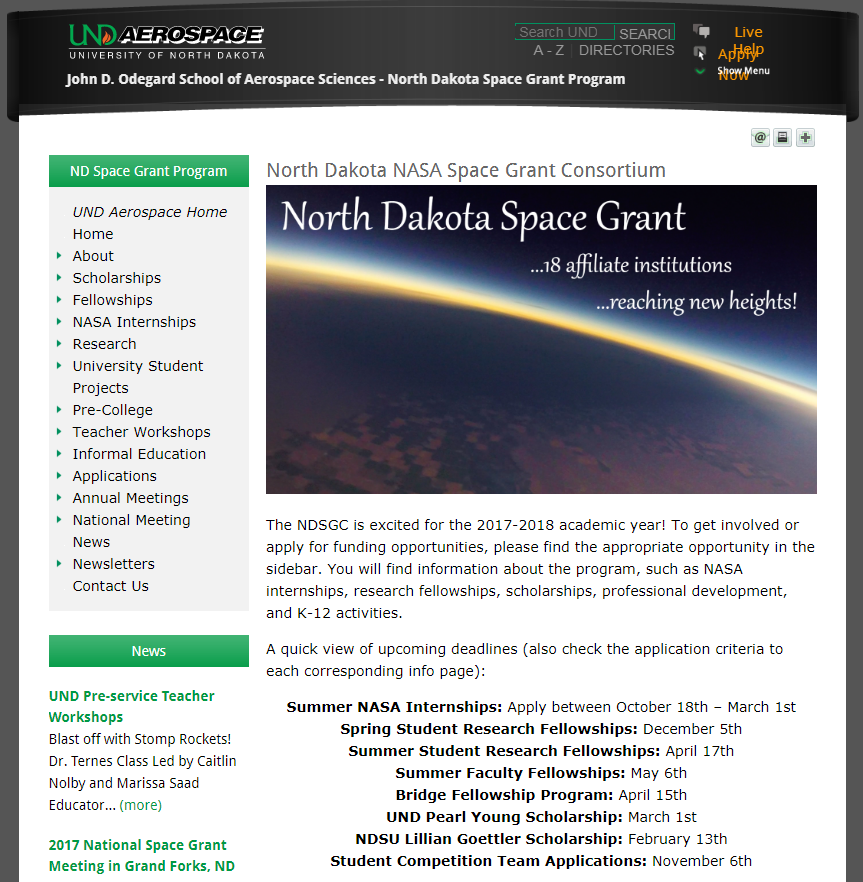 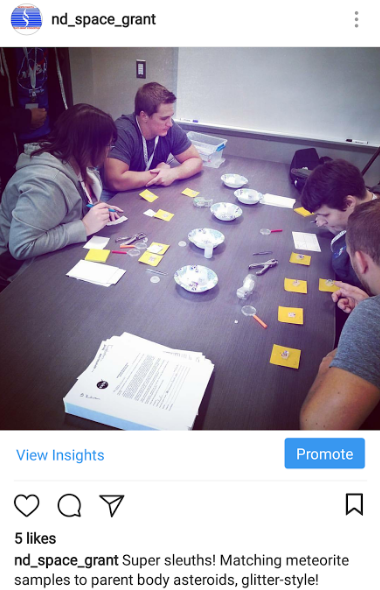 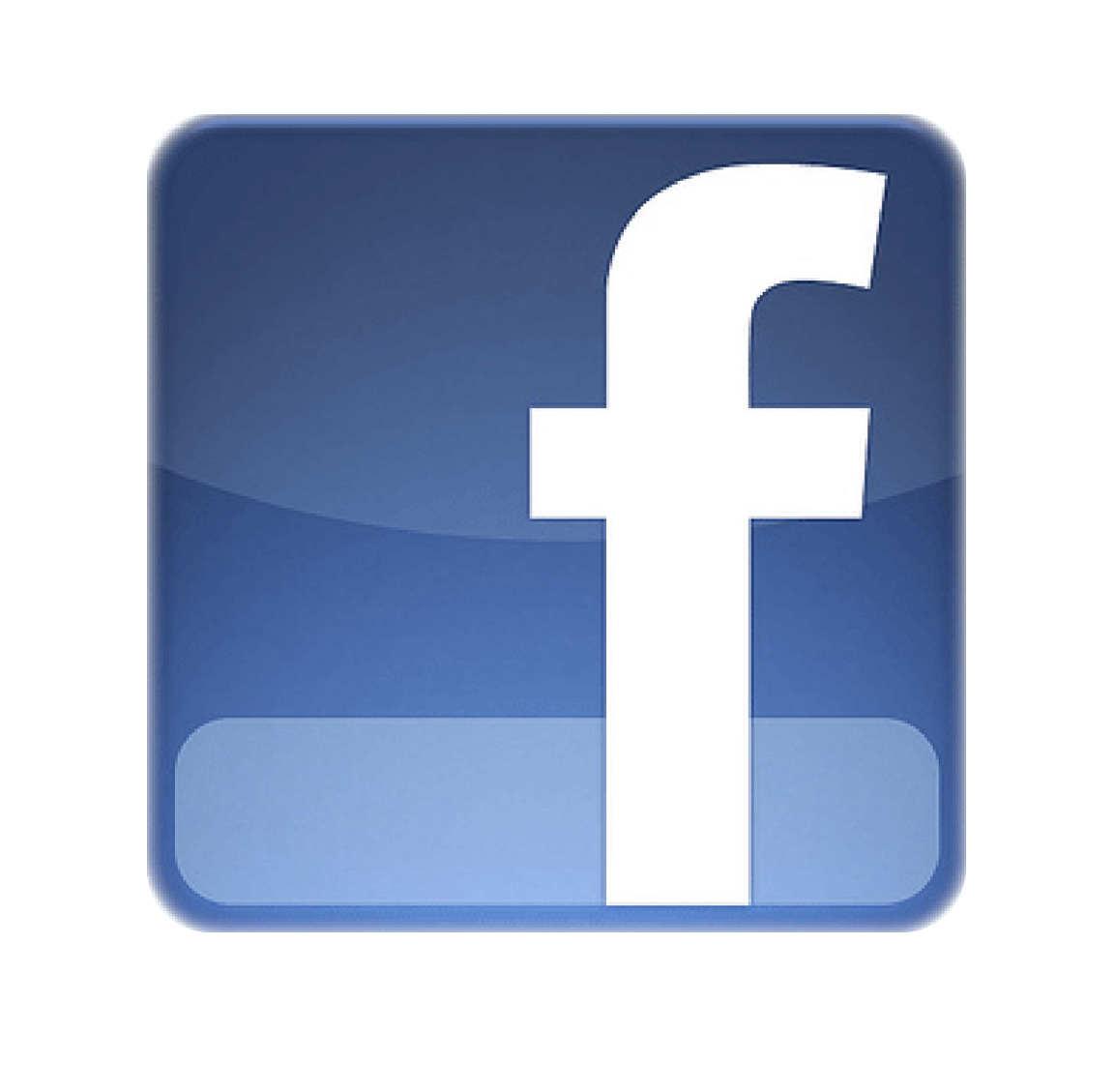 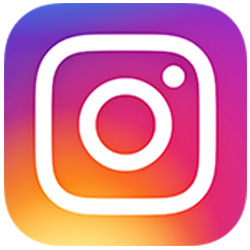 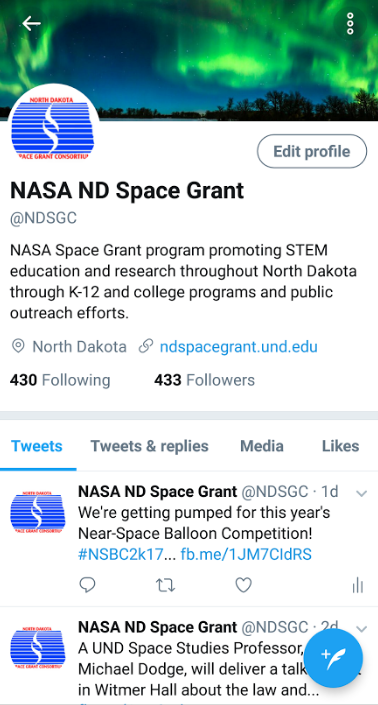 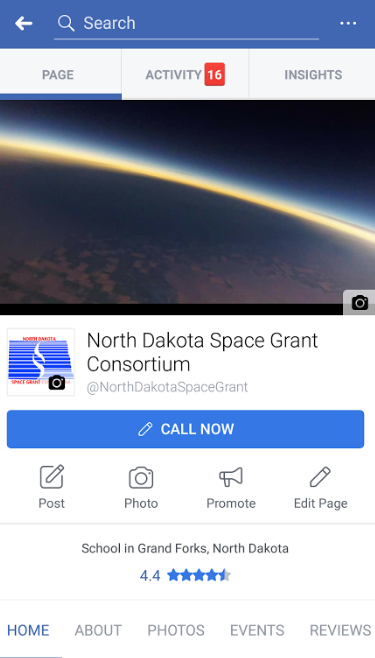 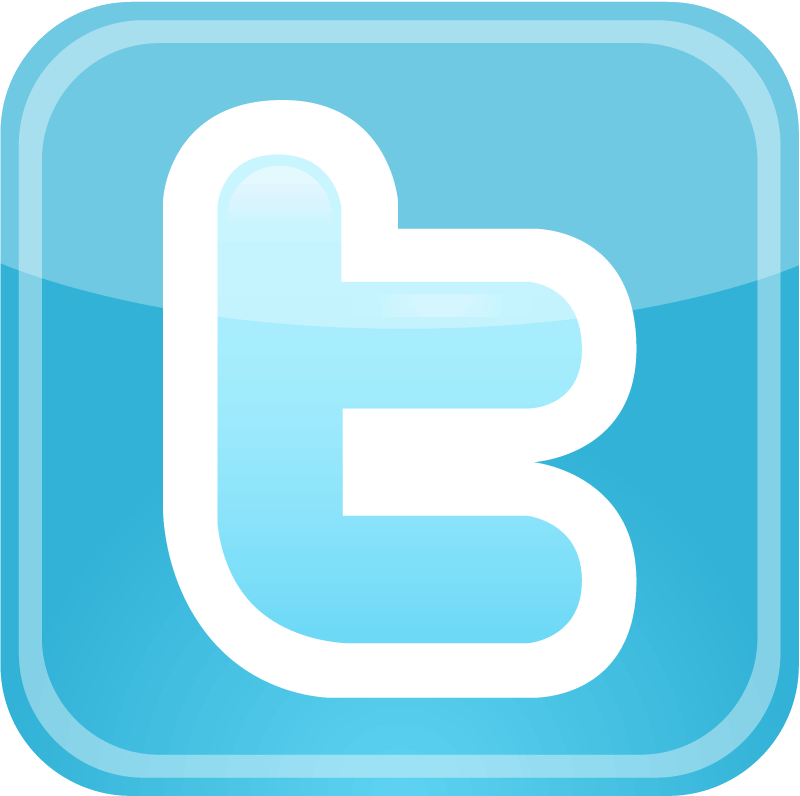 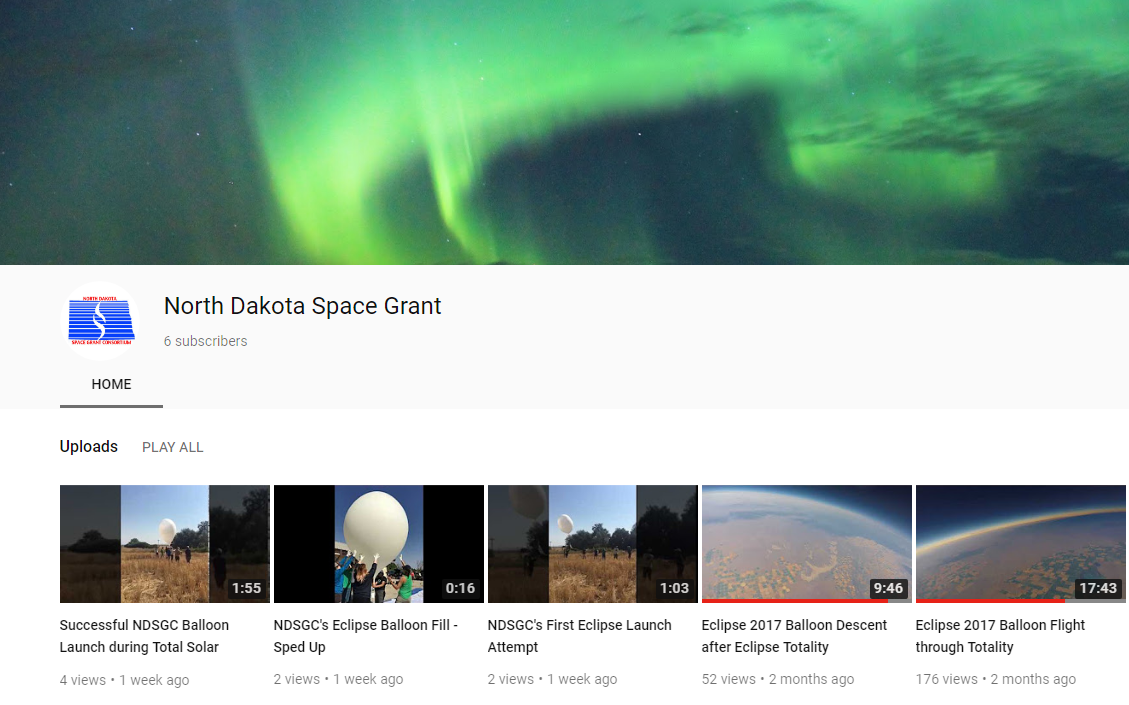 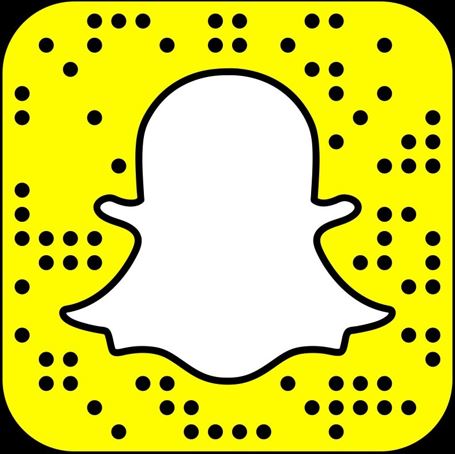 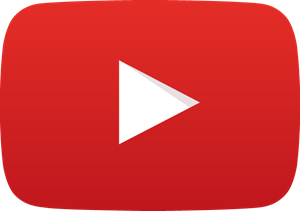 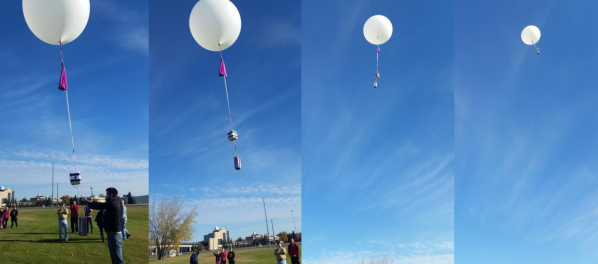 Near-space balloon competition
Annual competition each fall semester
Open to student teams grades 6-12
Middle and high school students create their own science/engineering project
Launches on a 1500-gram balloon, reaching 100,000 feet
http://blogs.und.edu/nsbc
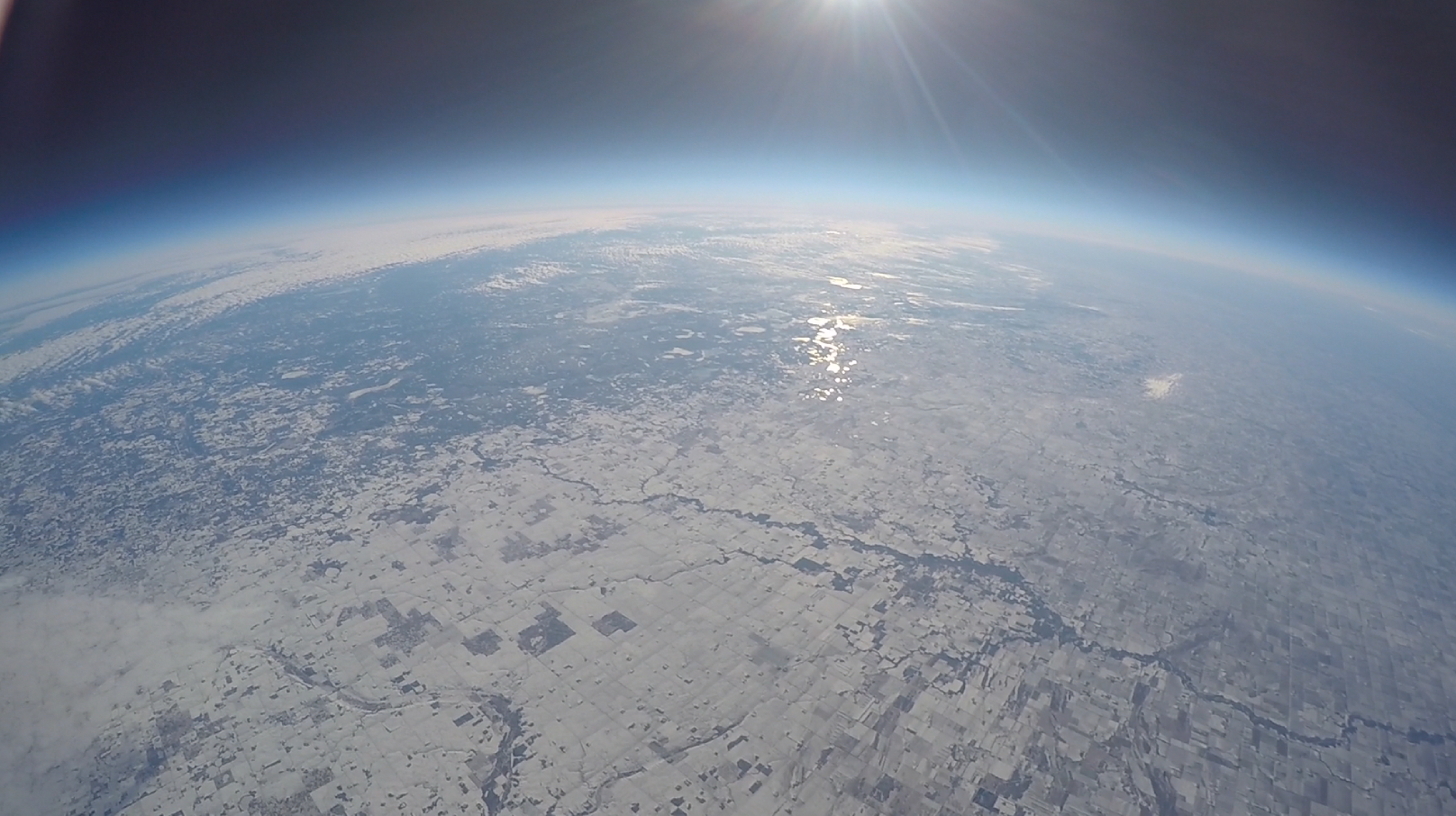 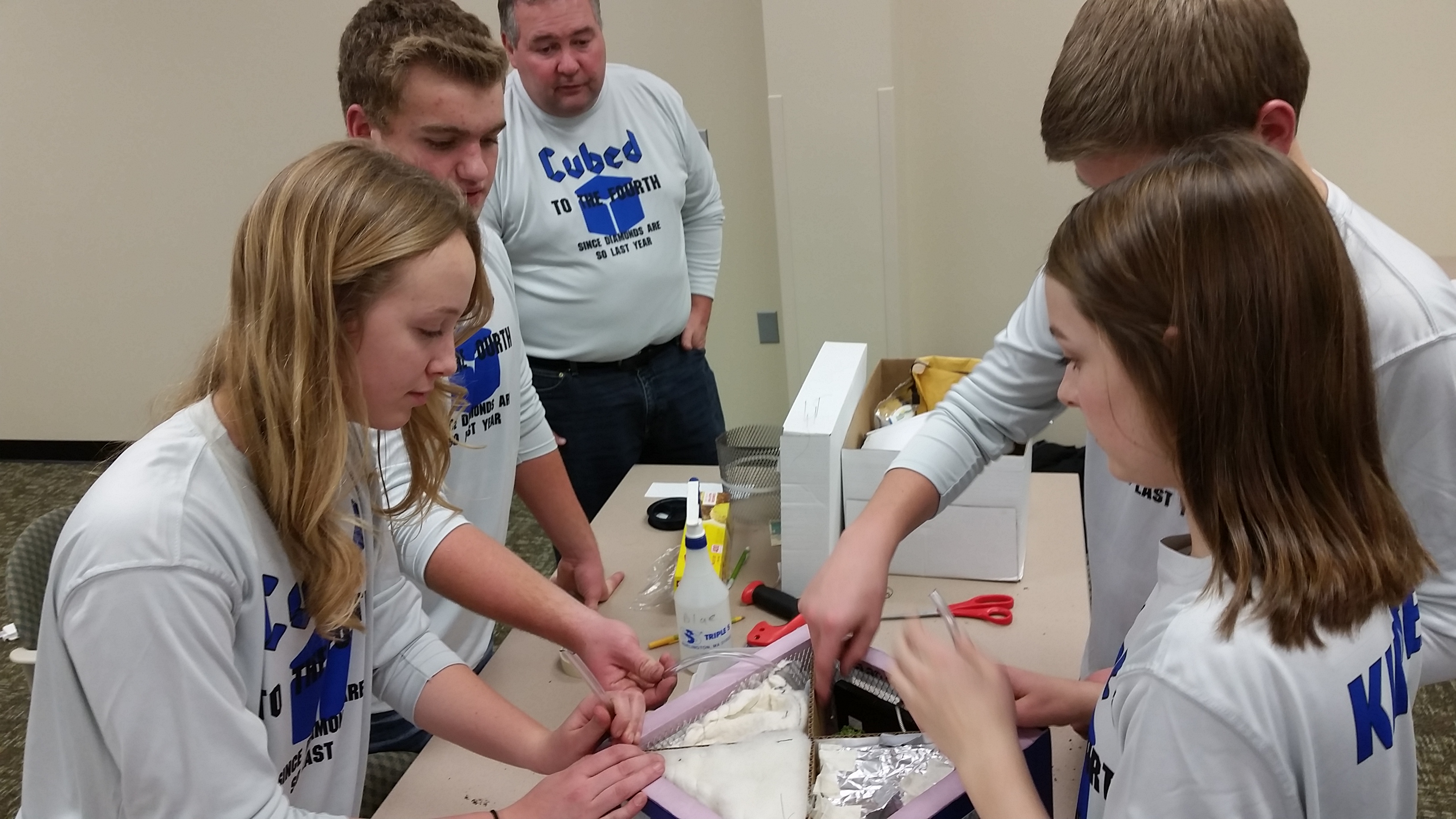 NDSGC K-12 Educator Email Listserv
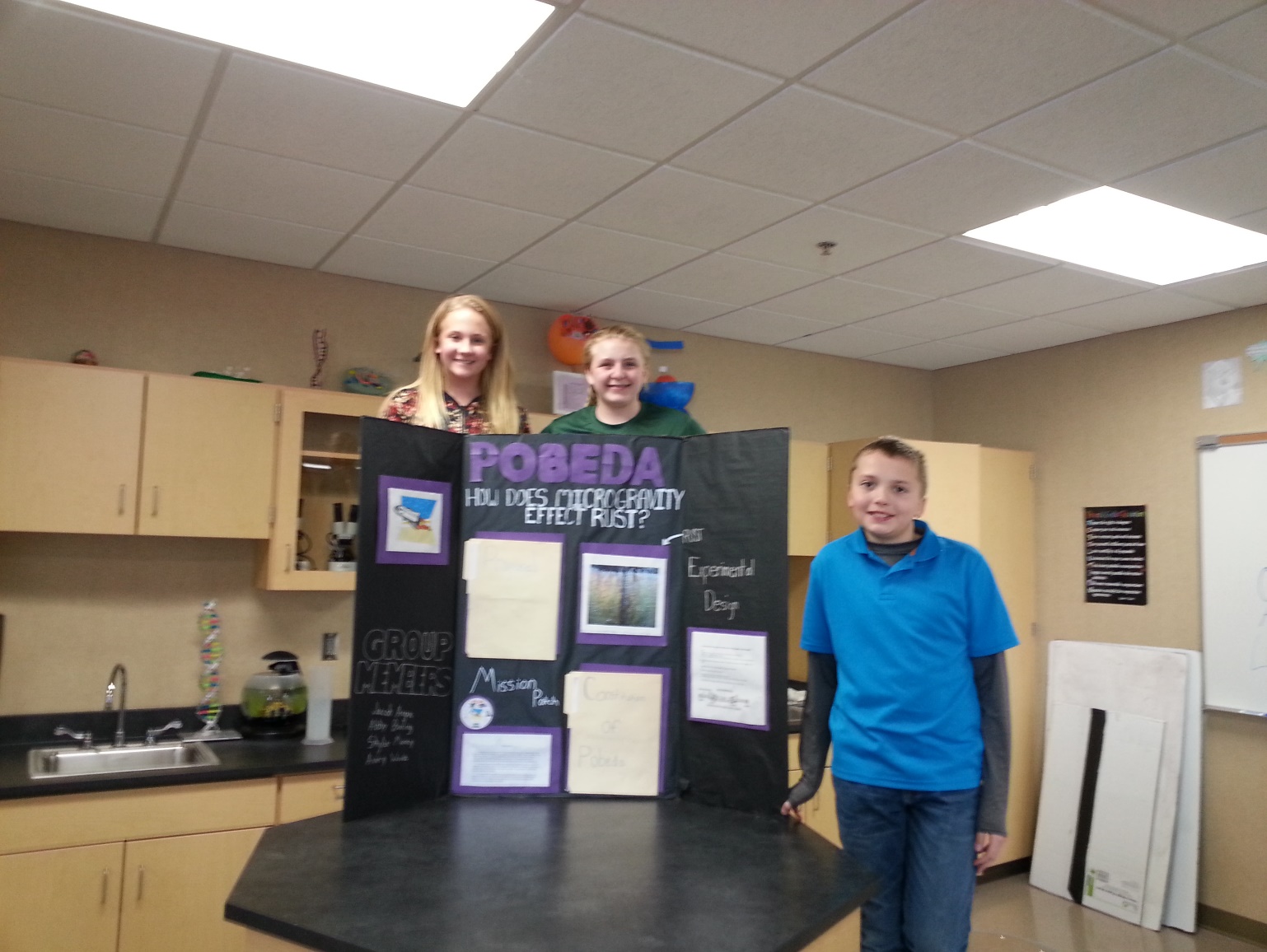 Workshop opportunities
New STEM education resources for the classroom
NASA student contests/team competitions
Professional Development opportunities
Emails ~once a week
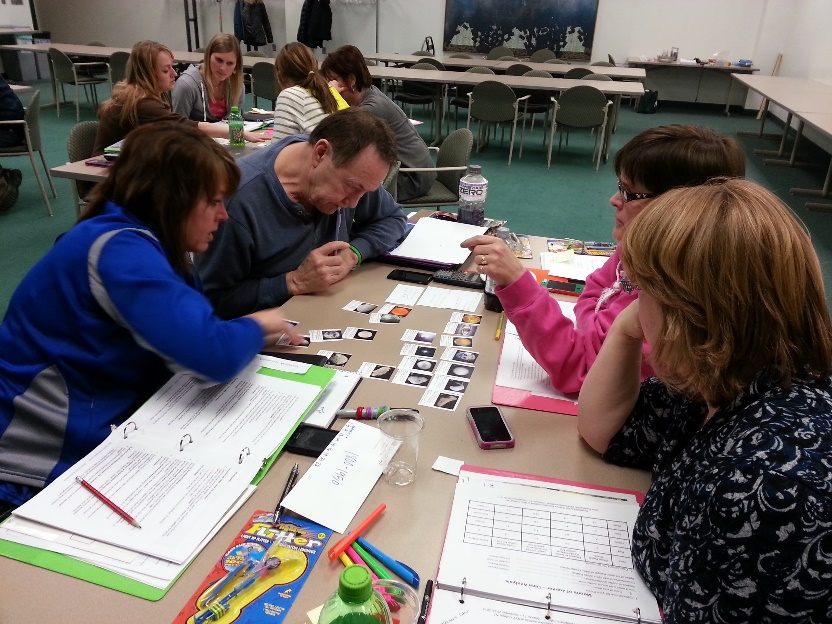 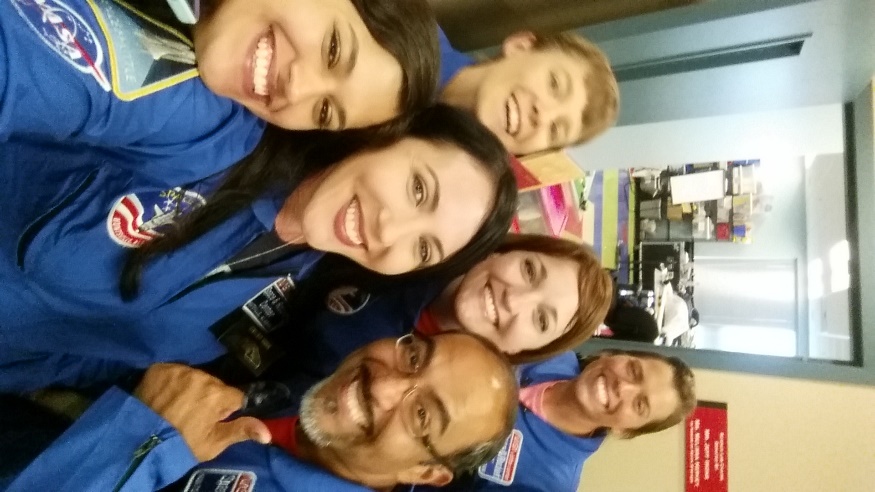 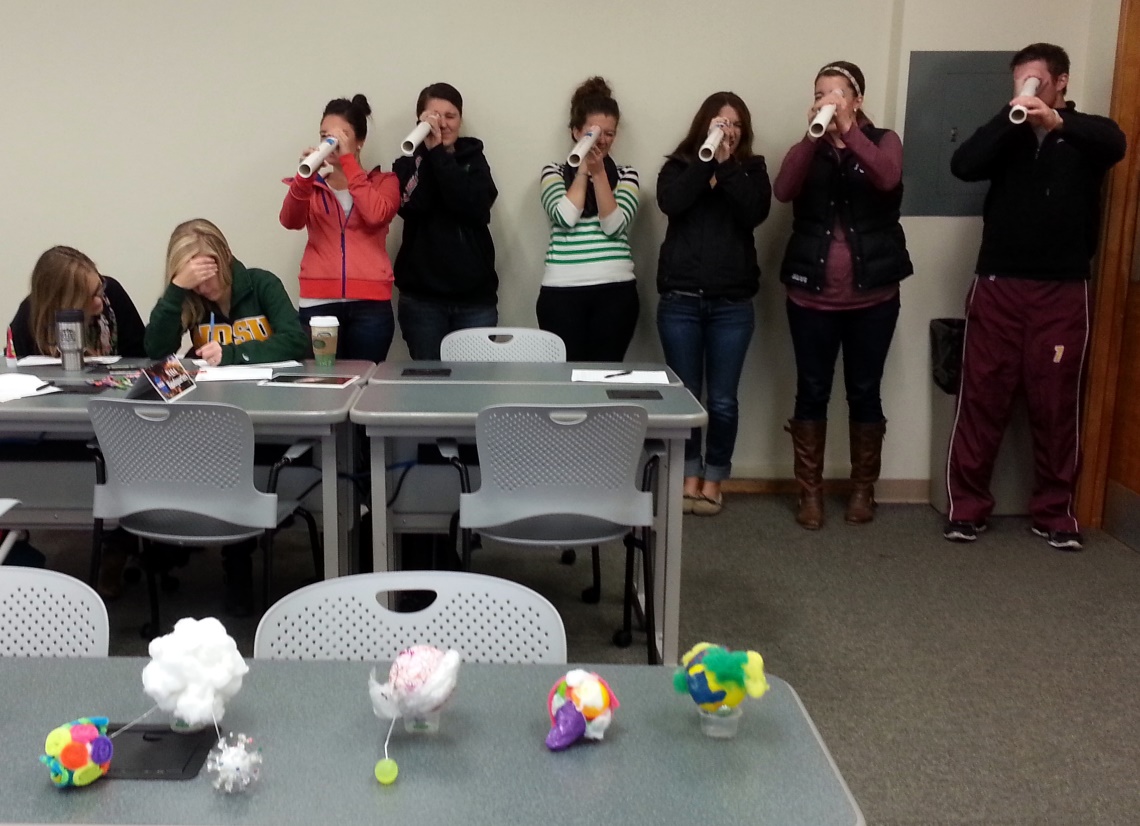 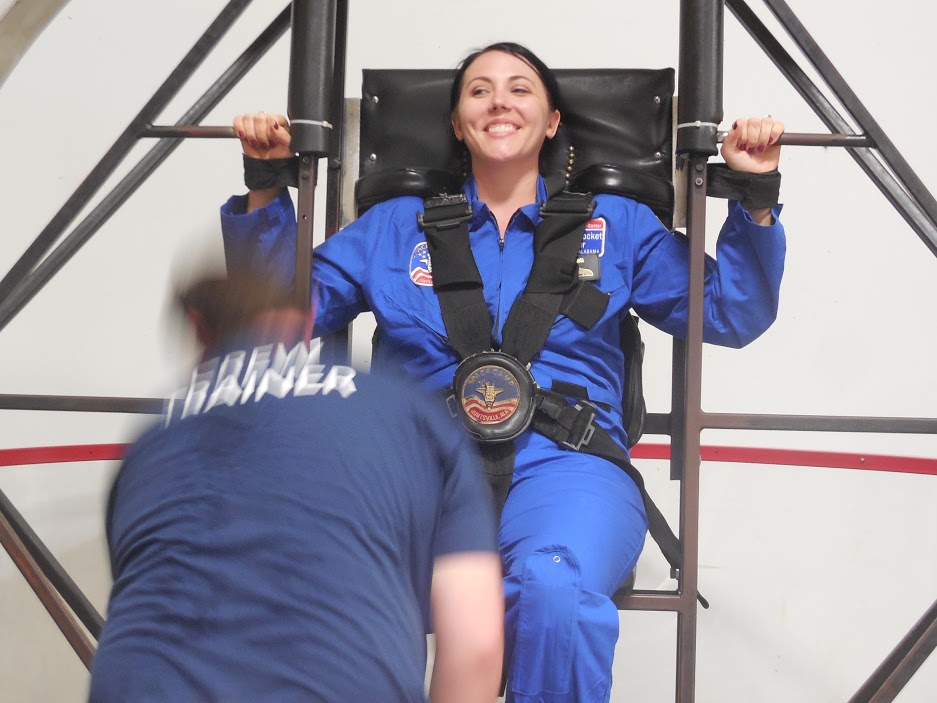